STAC progress report
WGISS-59 3/24-28/2025
Doug Newman
NASA ESDIS Project, Goddard Space Flight Center
‹#›
[Speaker Notes: STAC - Spatio-Temporal Asset Catalog
WGISS - Working Group on Information Systems and Services]
Agenda
NASA ESDIS (CMR) STAC
CWIC infrastructure
What is next
‹#›
[Speaker Notes: ESDIS - Earth Science Data Information System
CMR - Common Metadata Repository
CWIC - CEOS WGISS Integrated Catalog
CEOS – Committee on Earth Observing Satellites]
NASA ESDIS STAC
Progress report
‹#›
Where we are right now
4th Quarter 2024 - implementation of Collection Search extension for CWIC and BP compliance
Collection Search implemented. 
Functionality to link CWIC catalogs, via UMM-C records, to CMR implemented.
To do: Update INPE collection metadata with STAC endpoints
2025 - begin adding other high-value extensions
Electro-Optical
Projection
View Geometry
Hyperspectral Imagery
Satellite
Query
Sort
‹#›
[Speaker Notes: BP - Best Practices
UMM-C - Unified Metadata Model for collections
INPE - National Institute for Space Research (Brazil)
https://github.com/stac-extensions/eo
https://github.com/stac-extensions/projection
https://github.com/stac-extensions/view
https://github.com/stac-extensions/hsi
https://github.com/stac-extensions/sat
https://github.com/stac-api-extensions/query
https://github.com/stac-api-extensions/sort]
What we did
Implemented Collection Search extension in CMR STAC
Bonus: Added a virtual ‘ALL’ provider to CMR STAC
‹#›
CWIC infrastructure
Progress Report
‹#›
What we did
Updated INPE collection records in CMR/IDN to point to agency STAC APIs
Bonus: Updated USGS EROS collection records in CMR/IDN to point to agency STAC APIs
‹#›
[Speaker Notes: USGS - United States Geological Survey
EROS - Earth Resources Observation and Science
API - application programming interface
IDN - International Directory Network]
What that means
Using CMR STAC a user can discovery collections at CMR/IDN and navigate to granules at
INPE - 31 collections
USGS_EROS - 14 collections
Using STAC Browser, users can employ collection search across all CMR/IDN collections holdings
‹#›
What is next
The big picture
‹#›
What is next
Fix STAC browser to support collection search for collections that do not support granule search
Add more STAC API enabled collections from other agencies
ISRO have an API but no collections have been updated
Build capacity for STAC Browser contributions
Replace OpenSearch implementation with STAC
‹#›
[Speaker Notes: ISRO - Indian Space Research Organisation]
STAC migration
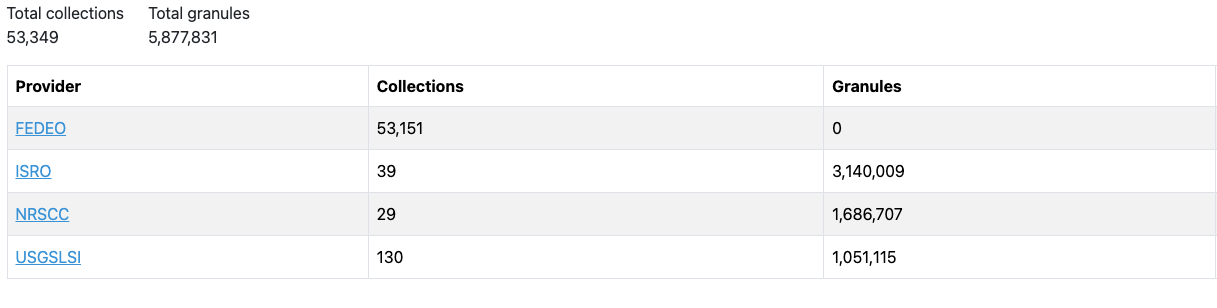 ‹#›
[Speaker Notes: https://access.earthdata.nasa.gov/holdings
FEDEO - Federated Earth Observation Gateway
NRSCC -  National Remote Sensing Center of China
USGS LSI -  United Status Geological Survey Langelier Saturation Indices]
CEOS STAC Collection & Granule discovery BP
Our Best Practices for using STAC for discovery
‹#›
[Speaker Notes: CEOS - Committee on Earth Observation Satellites
BP - Best Practices]
Current status
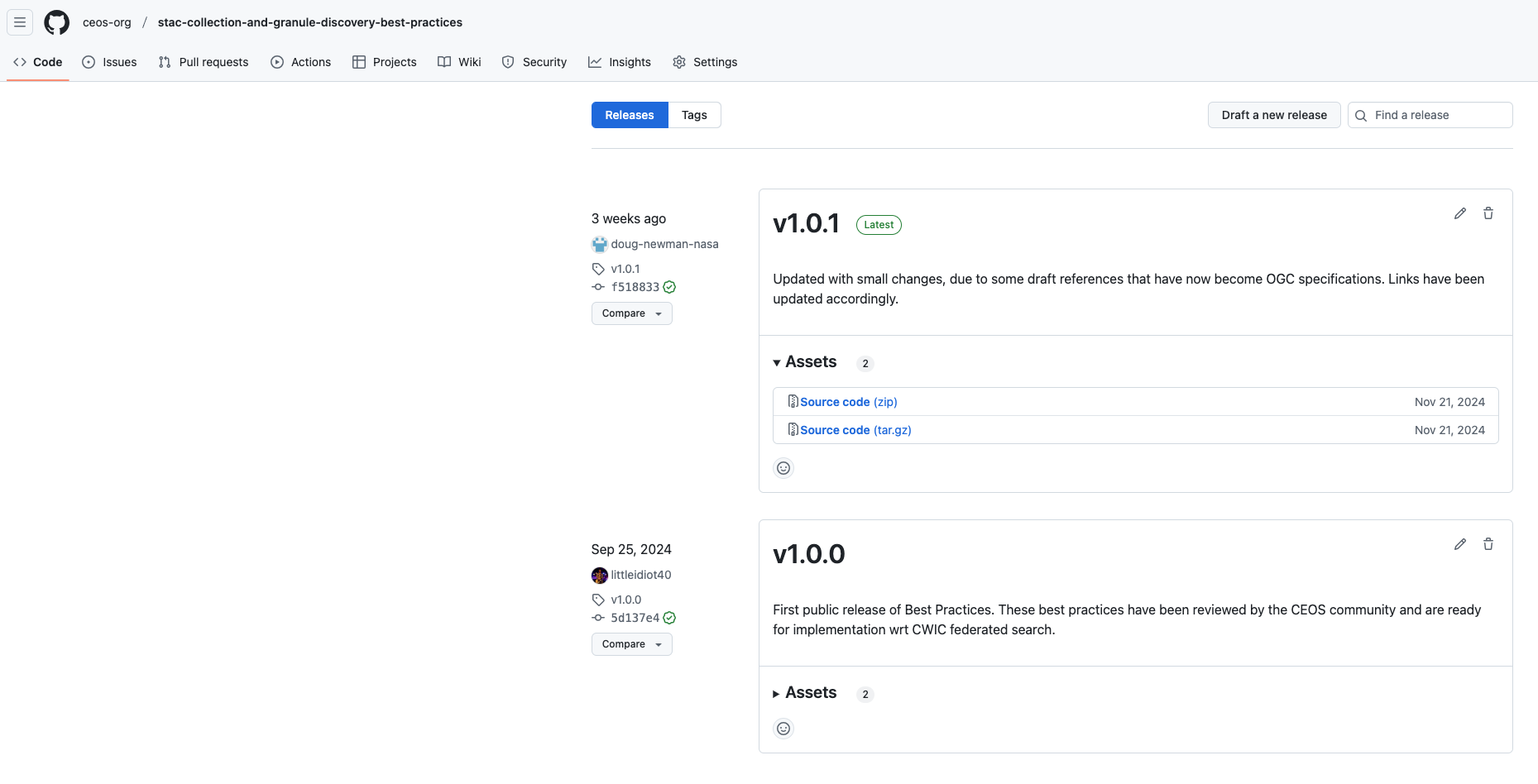 We have created our first minor release (1.0.1)!
‹#›
[Speaker Notes: https://github.com/ceos-org/stac-collection-and-granule-discovery-best-practices/releases]
Demo!
Live!
‹#›
[Speaker Notes: CEOS - Committee on Earth Observation Satellites
BP - Best Practices]
REST queries
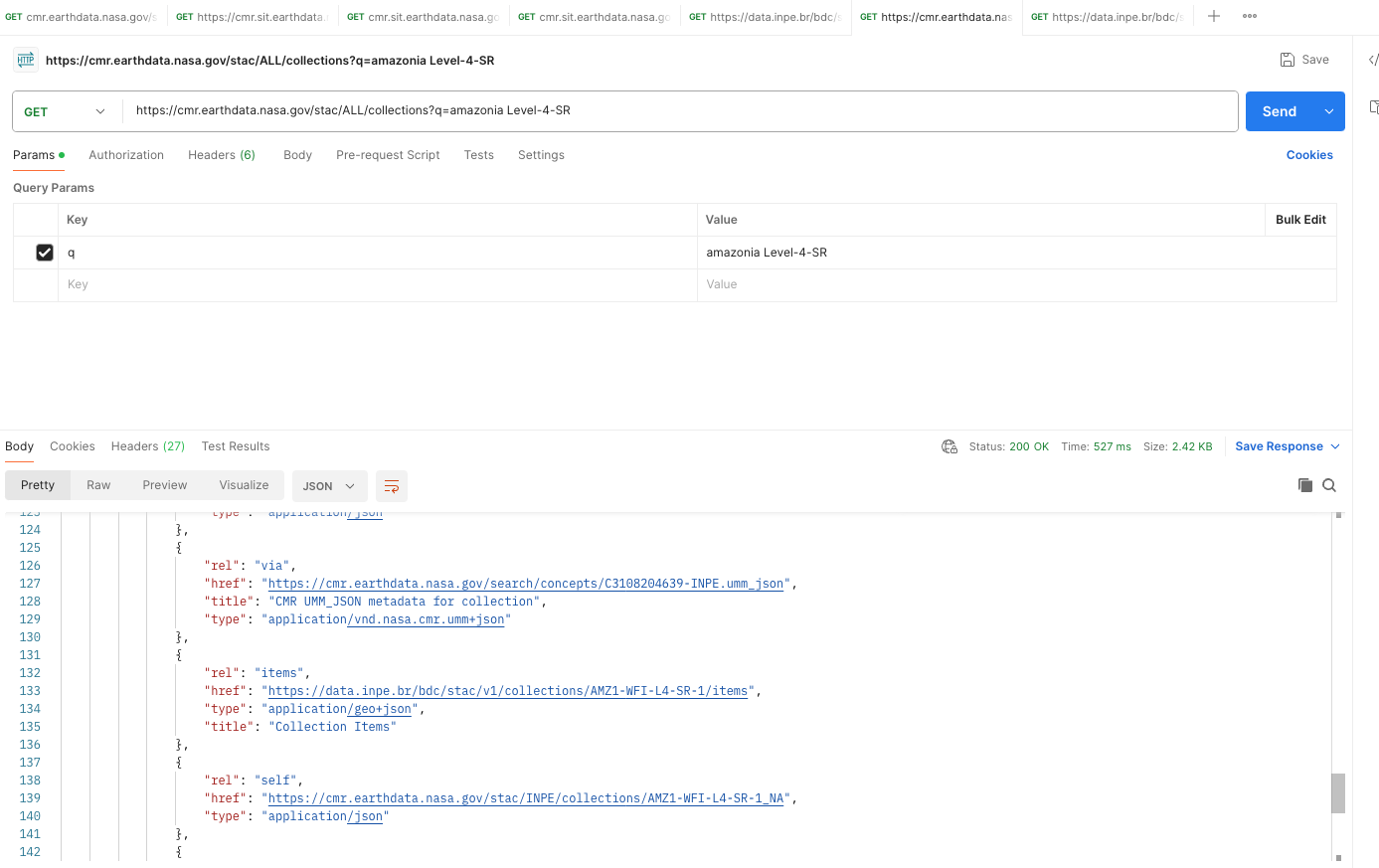 ‹#›
[Speaker Notes: https://cmr.earthdata.nasa.gov/stac/ALL/collections?q=amazonia Level-4-SR
Search for INPE record
https://data.inpe.br/bdc/stac/v1/collections/AMZ1-WFI-L4-SR-1/items]
STAC browser
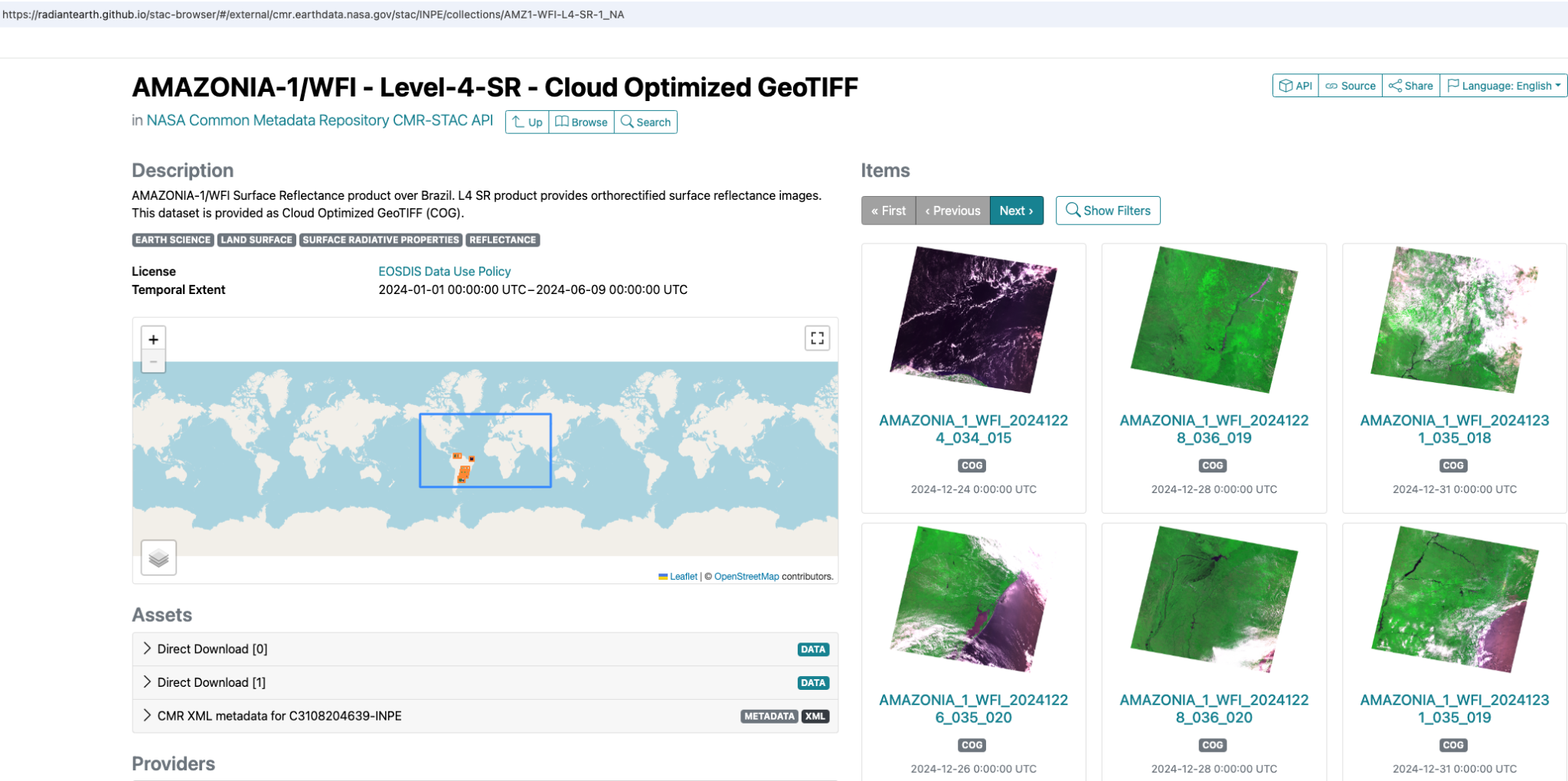 ‹#›
[Speaker Notes: https://radiantearth.github.io/stac-browser/#/external/cmr.earthdata.nasa.gov/stac?.language=en
Select INPE catalog
Search for ‘Amazonia’]
Let’s replace Open Search with STAC
CONTACT
douglas.j.newman@nasa.gov

WEBSITE
earthdata.nasa.gov

SOCIAL MEDIA
@NASAEarthData
Contact me at…
‹#›